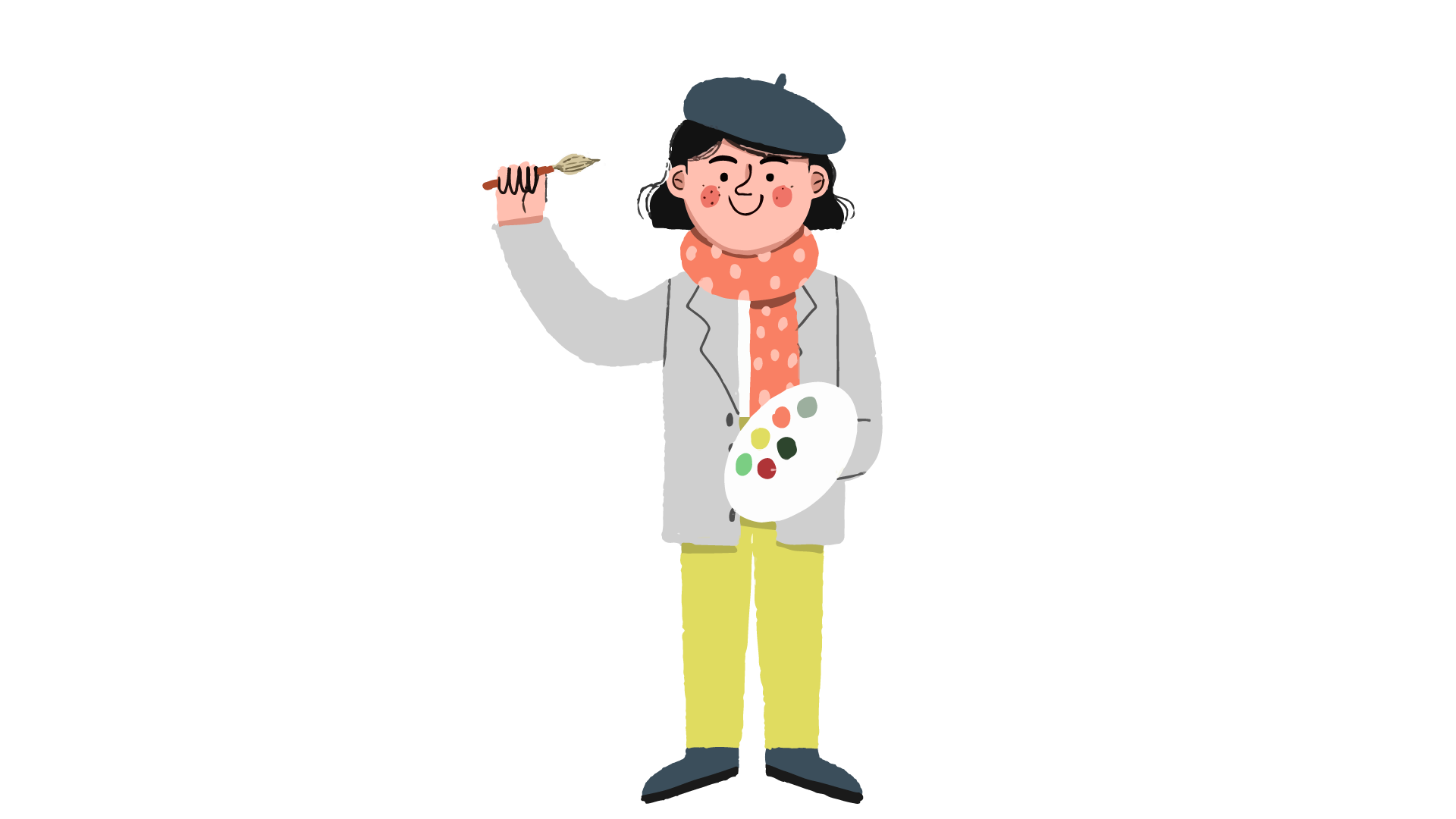 Adaptivno učenje i alati umjetne inteligencije u ostvarivanju ishoda učenja
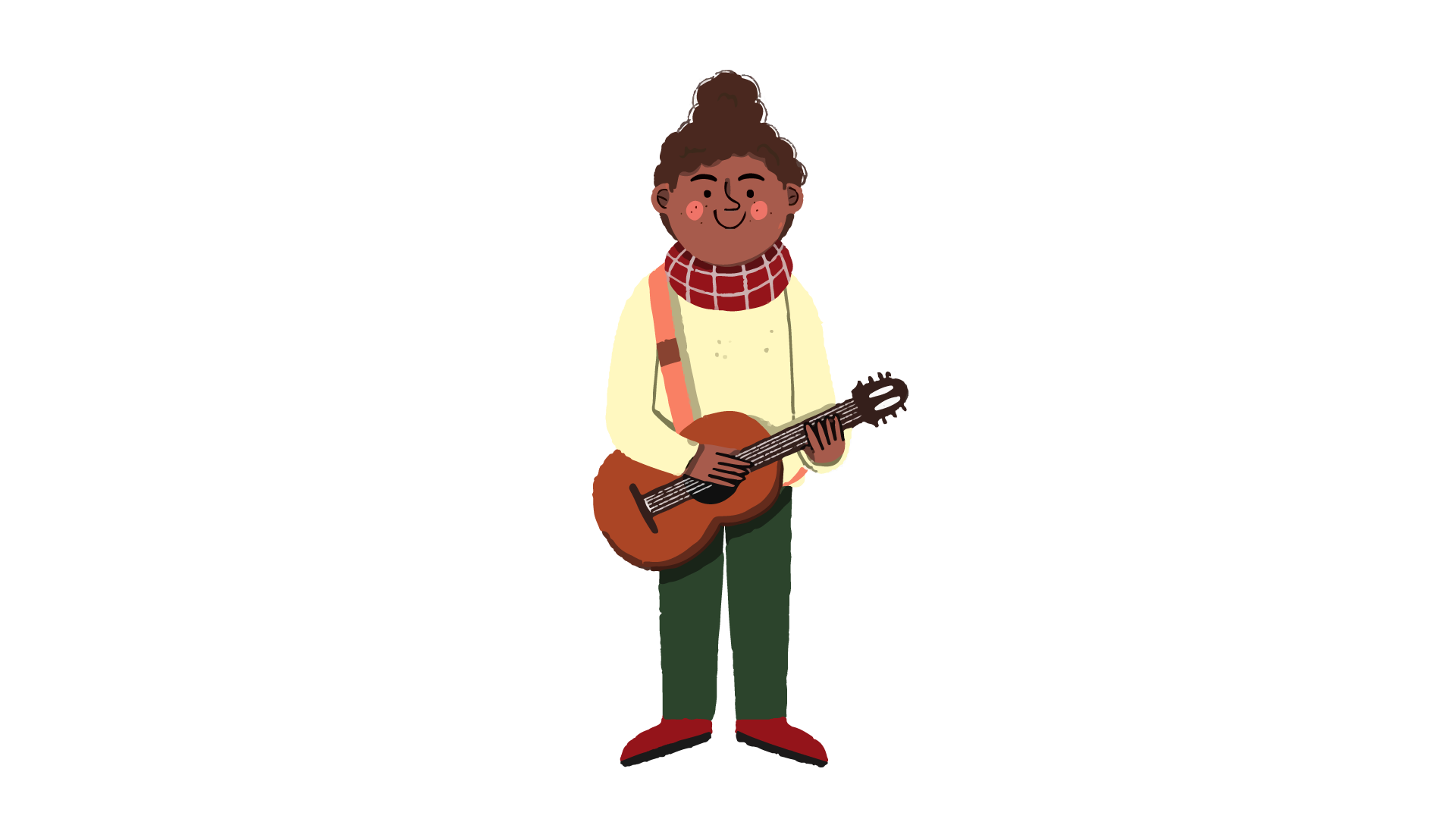 Lidija Blagojević, prof. izvrsna savjetnica, II. gimnazija Osijek
Barbara Knežević, prof. savjetnica, Srednja škola Isidora Kršnjavoga Našice
Cilj radionice
Ovom radionicom približit ćemo polaznicima osnove adaptivnog učenja i primjenu alata umjetne inteligencije koji pri tome mogu pomoći kako bi se nastava što više individualizirala i prilagodila svakom učeniku.
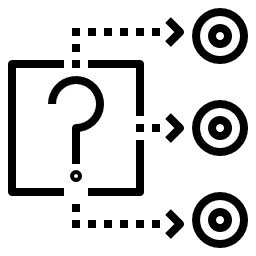 [Speaker Notes: Napomene za izlagača: 
Koja je vaša svrha za podjelu ovog razmatranja?
Da li je to na kraju jedinice ili projekta? 
Dijelite li to razmatranje uz postizanje cilja učenja, koji ste sami sebi zacrtali? 
Je li na kraju tečaja? 

Navedite namjenu svog razmatranja ili čak namjene iskustva učenja ili cilja učenja. Budite jasni i konkretni u navodeći svoju najmenu.]
Plan rada
Osnovno o adaptivnom učenju
01
02
Kako nam je UI pomogla?
03
Primjeri iz razreda
Radionica
04
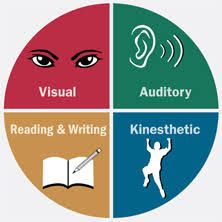 01
ADAPTIVNO UČENJE
https://www.pinterest.com/pin/4-differing-types-of-learning-styles--836614068264985841/
Adaptivno učenje
Učenje u kojem učenik ima mogućnost izbora puta i načina učenja, pokušaj  individualizacije puta učenja za svakog učenika kako bi se ishodi učenja postigli na što većoj razini.
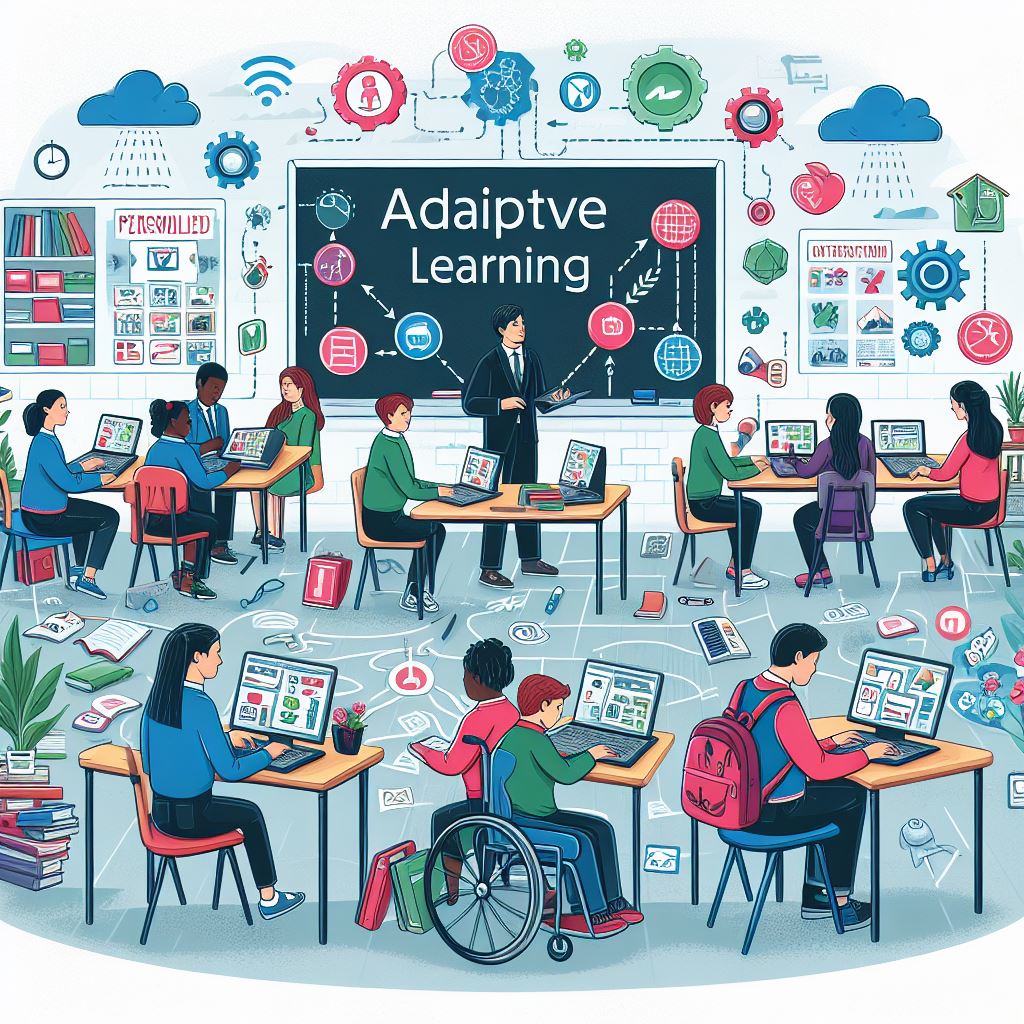 Adaptivno učenje
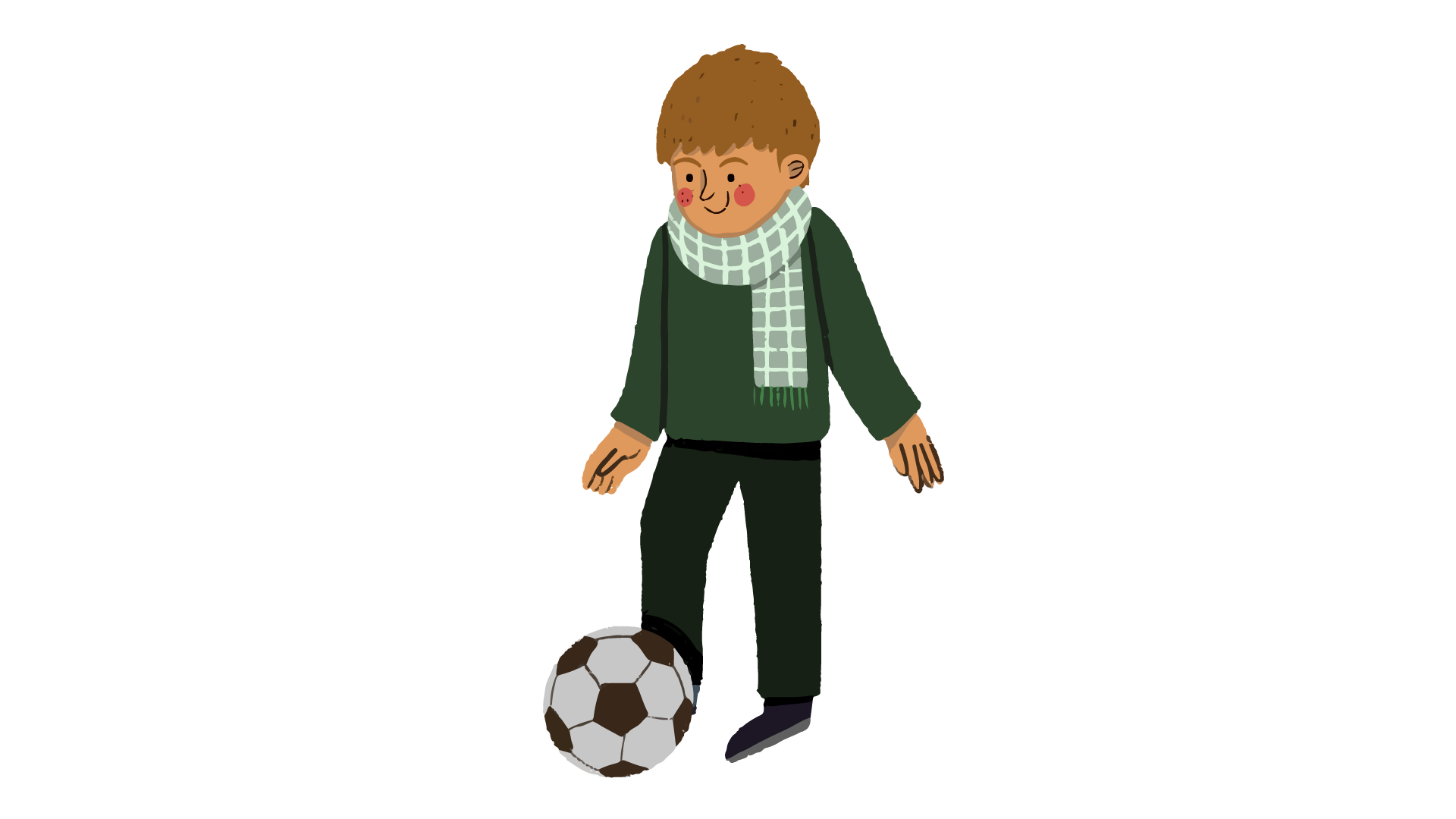 Proces učenja definira se na temelju kontinuiranog praćenja aktivnosti i rezultata koje učenik postiže te se na temelju toga omogućuje prilagođavanje daljnjih aktivnosti.
Adaptivno učenje
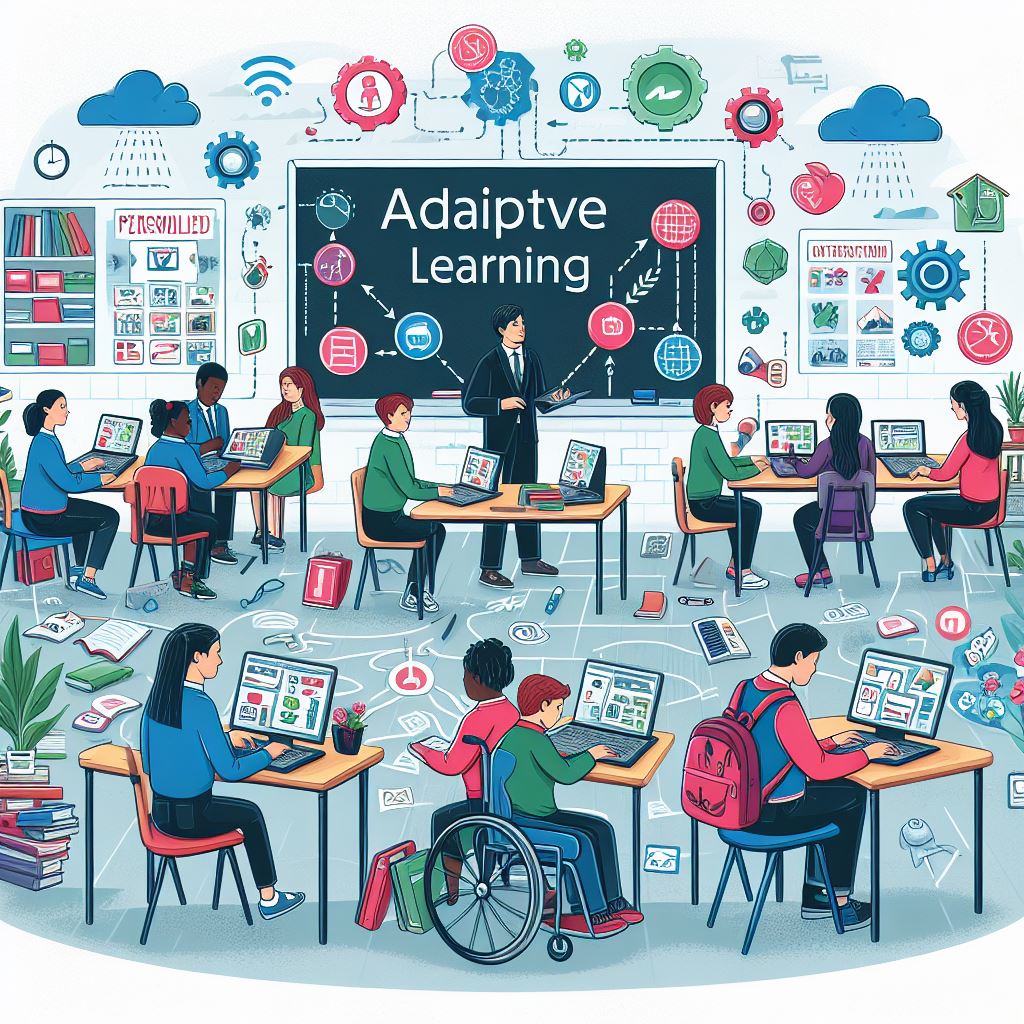 Pristup koji 
osigurava personalizirano iskustvo učenja, posebno u okruženjima za online učenje;
omogućava praćenje napretka pojedinog učenika i koristi podatke za stalno prilagođavanje nastavnih sadržaja prema individualnim potrebama.
Adaptivno učenje
Inovativne metode podučavanja, kao što je adaptivno učenje, fokusiraju se na učenike i potiču njihovo aktivno sudjelovanje te komunikaciju s učiteljima i kolegama.
Umjesto tradicionalnog pristupa prenošenju znanja, inovativni pristupi istražuju dublje razumijevanje učenika i načine na koje oni uče.
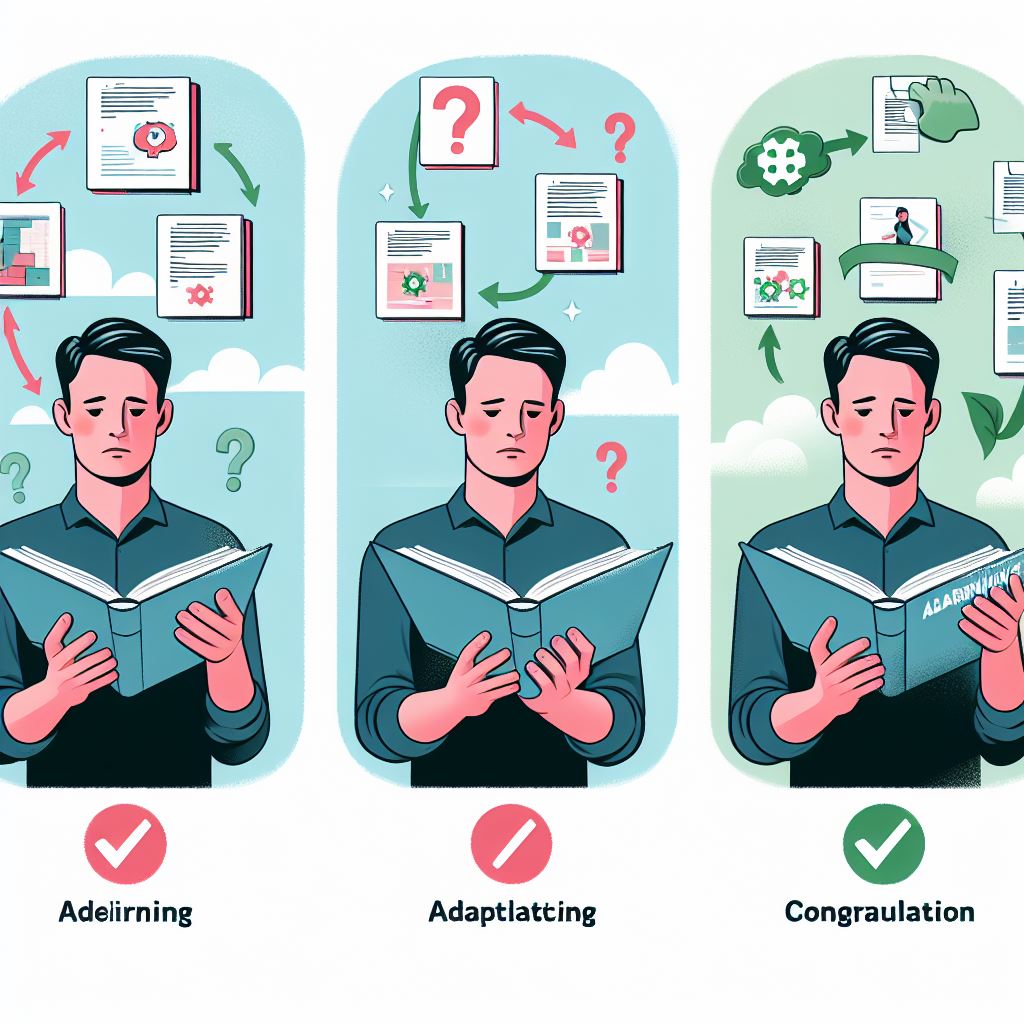 STILOVI UČENJA
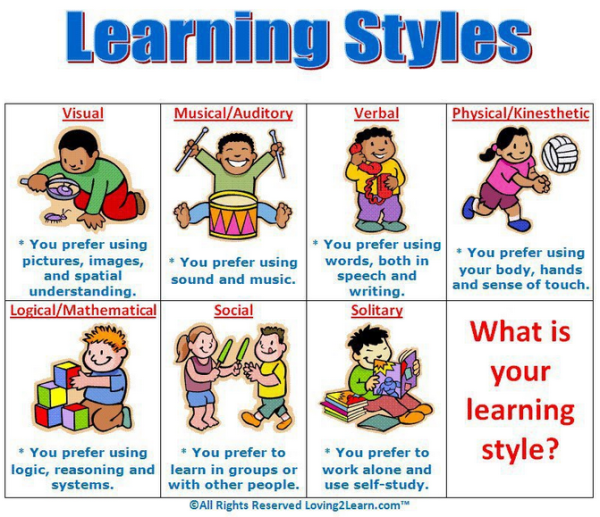 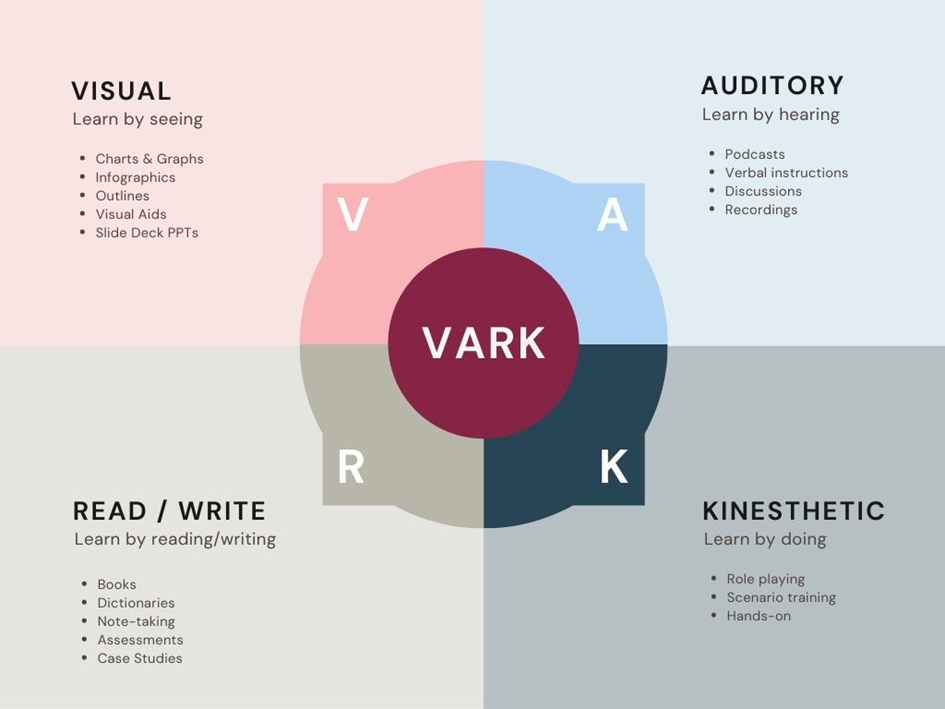 STILOVI UČENJA
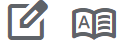 ČITANJE/PISANJE
KINESTETIČKI
AUDITIVNI
VIZUALNI
Prilagođavanje učenja predznanju, stilu učenja, osobnim ciljevima i  interesima učenika.
VIZUALNO UČENJE
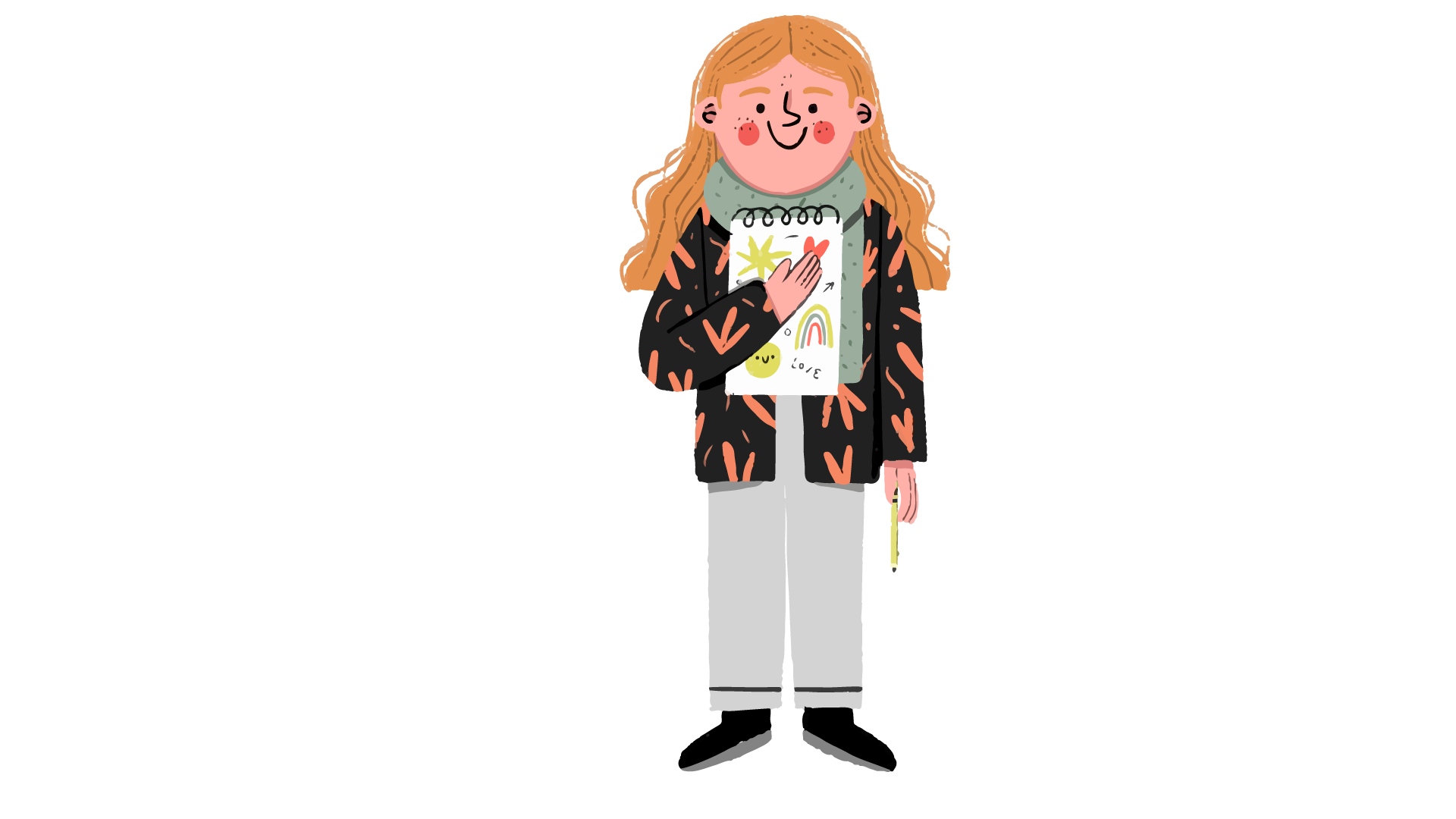 Učenici preferiraju korištenje slika, dijagrama, grafikona i drugih vizualnih elementa kako bi bolje razumjeli gradivo.
Moraju vidjeti da bi zapamtili, preferiraju ilustracije.
Često koriste izjave: “To mi izgleda dobro…”, “Da vidim…”, “Imam potpunu sliku…”.
Uočavaju detalje, “vide” riječi, pamte pomoću vidnih asocijacija.
AUDITIVNO UČENJE
Učenici koji uče na ovaj način moraju čuti da bi zapamtili.
Često koriste izraze kao: “Čujem što mi govoriš…”, “Slušam te…”, “To mi zvuči dobro…”.
Vole čitati naglas, vole slušati dok im se objašnjava i vole sami objašnjavati, dobri su u imitaciji glasova i načina govora drugih ljudi.
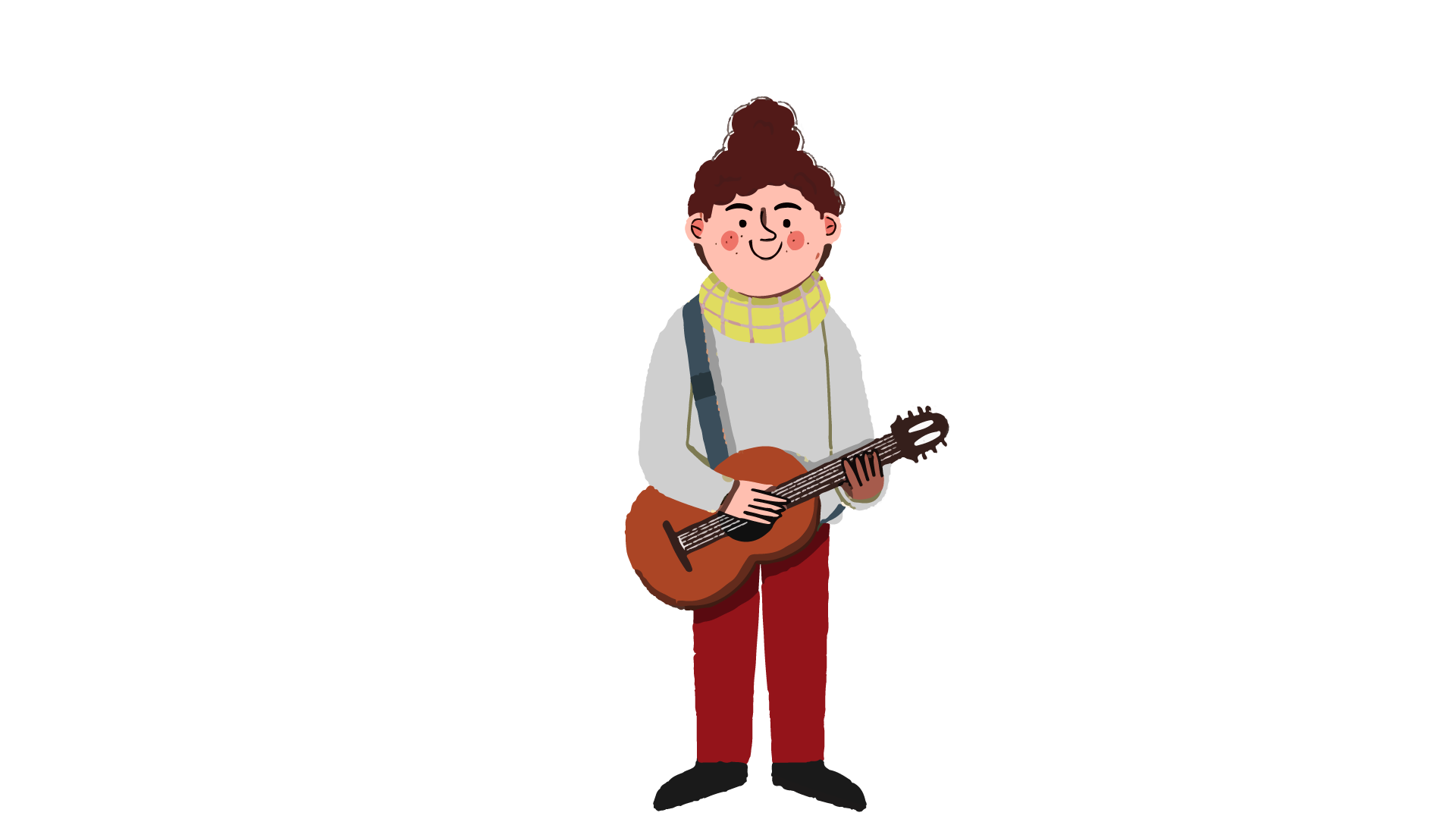 KINESTETIČKO UČENJE
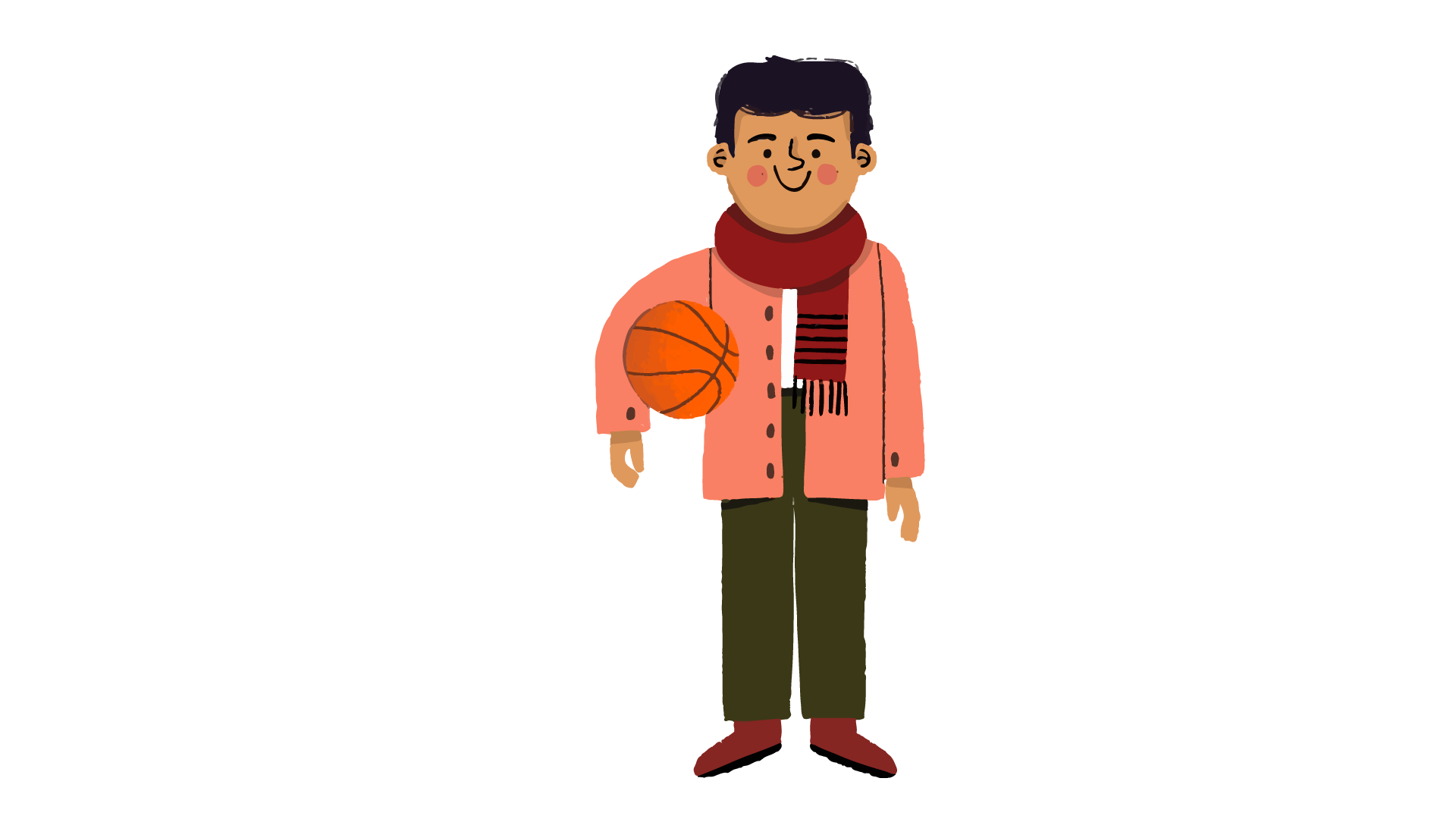 Učenici koji uče na ovaj način najlakše uče i usvajaju gradivo uz hod, glumljenje i igru.
Vole iskustveno učiti, izvoditi pokuse, učiti dodirom, pokretom, u prirodi.
U svom govoru učestalo koriste glagole.
Vjerojatno često tekst prate prstom, konstantno su pokretu.
UČENJE ČITANJEM I PISANJEM
Učenici koji uče na ovaj način najviše vole učiti uz pisane materijale.
Vole knjige, rječnike, popise, eseje, priručnike, bilješke i literaturu.

Najlakše pamte ako nešto sami zapišu.
Učenje im može olakšati pisanje riječi iznova ili  gradivo napisano njihovim riječima.
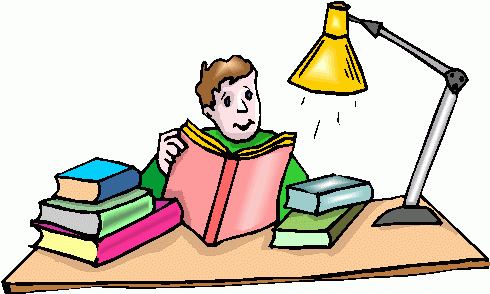 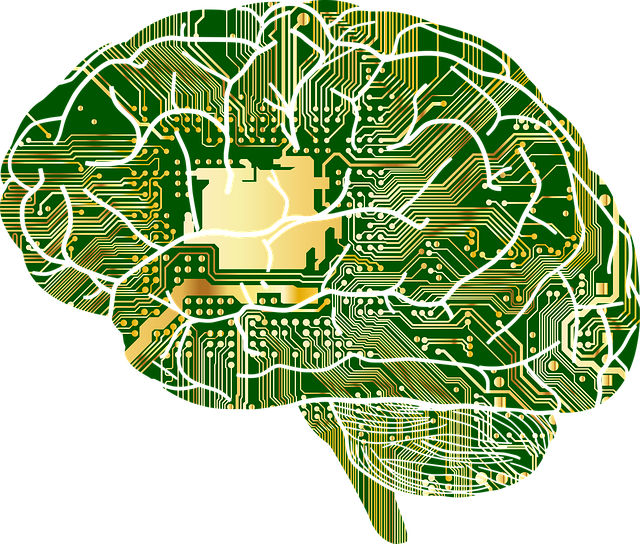 02
KAKO NAM JE UMJETNA INTELIGENCIJA POMOGLA
https://pixabay.com/
QUESTION WELL
Generator pitanja temeljen na AI
Prijava/registracija - gmail ili Microsoft račun
Besplatna verzija:
max 20 pitanja višestrukog izbora
tema, ishodi učenja
tekst, YT video (pitanja ili interaktivni video), poveznica na mrežnu stranicu
prilagodba teksta uzrastu učenika 
generiranje pitanja
izvoz pitanja.
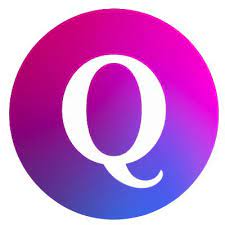 SideBar ChatGPT
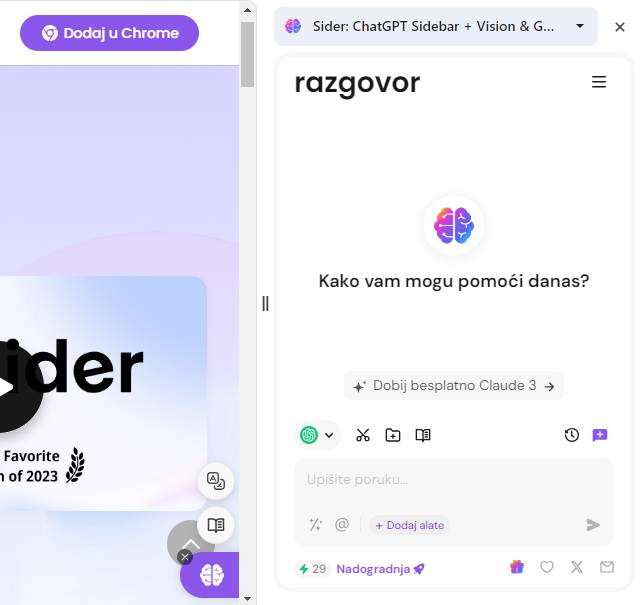 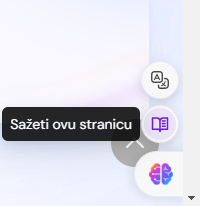 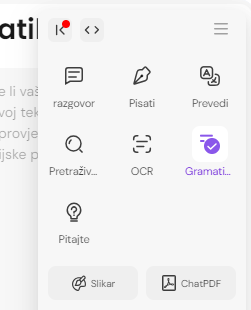 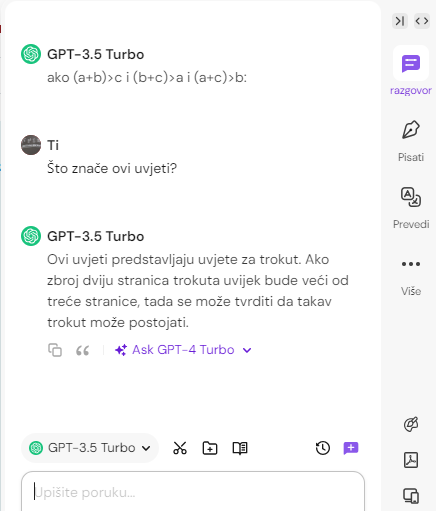 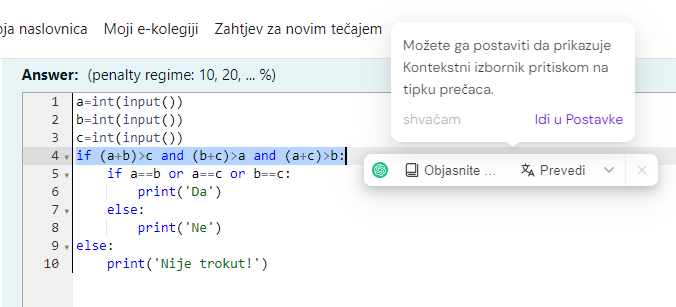 Magic School
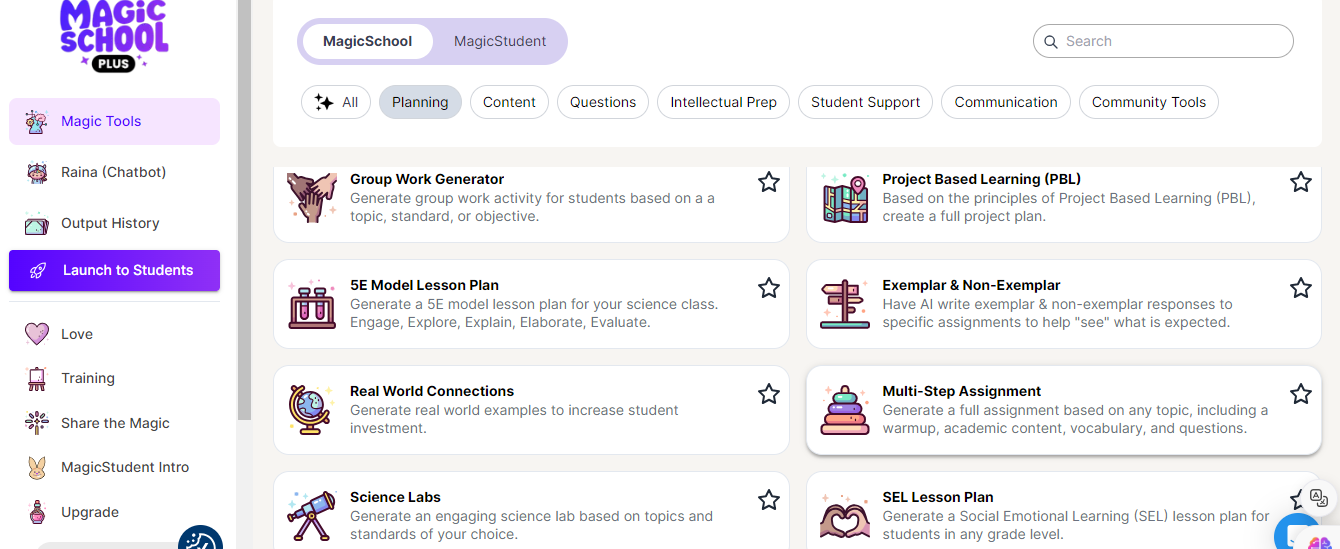 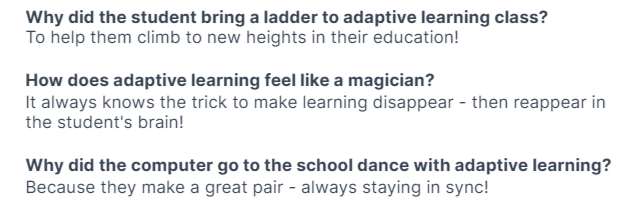 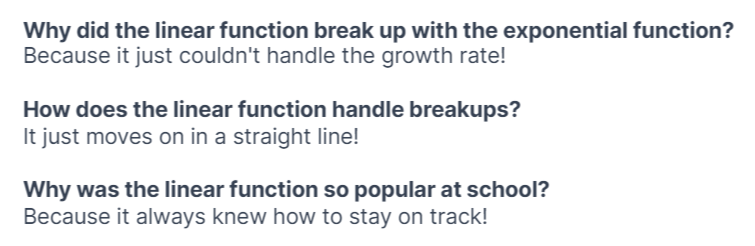 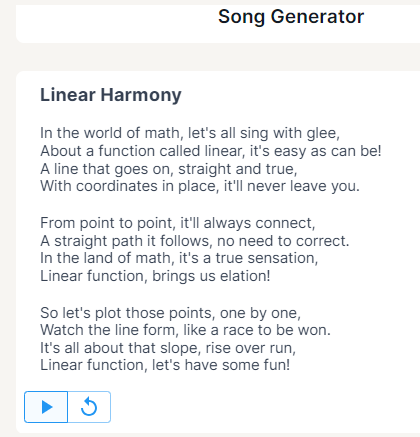 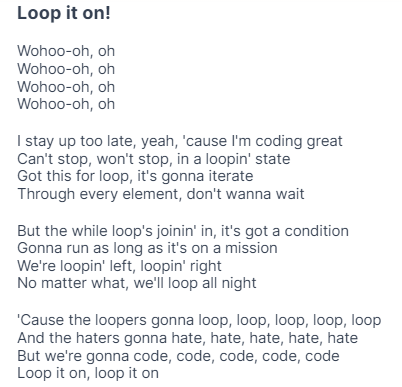 Chat GPT pri osmišljavanju adaptivnog učenja – linearna funkcija
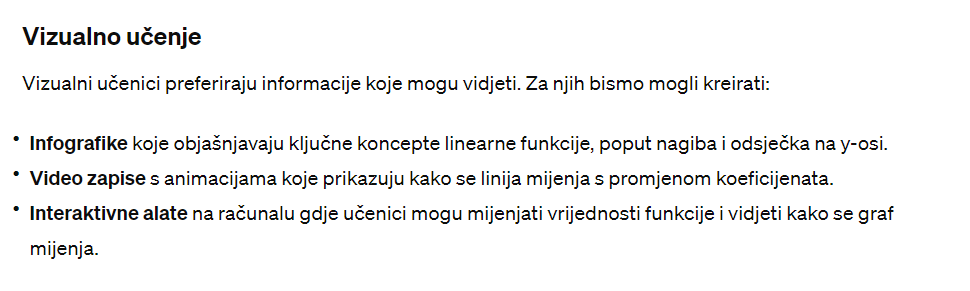 Chat GPT pri osmišljavanju adaptivnog učenja – linearna funkcija
Chat GPT pri osmišljavanju adaptivnog učenja – linearna funkcija
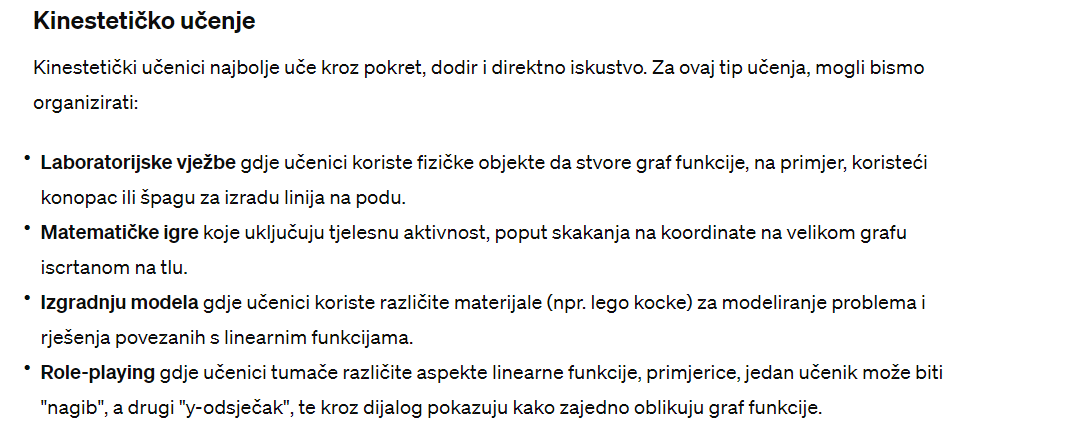 Chat GPT pri osmišljavanju adaptivnog učenja – linearna funkcija
Chat GPT pri osmišljavanju adaptivnog učenja – FOR petlja (vizualni tip)
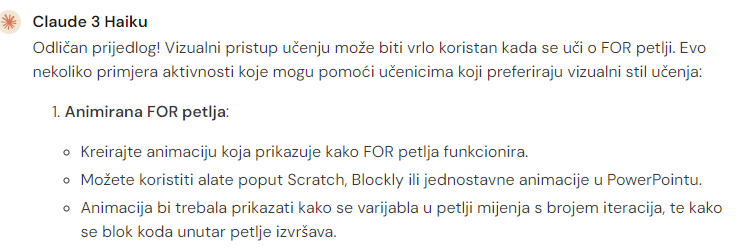 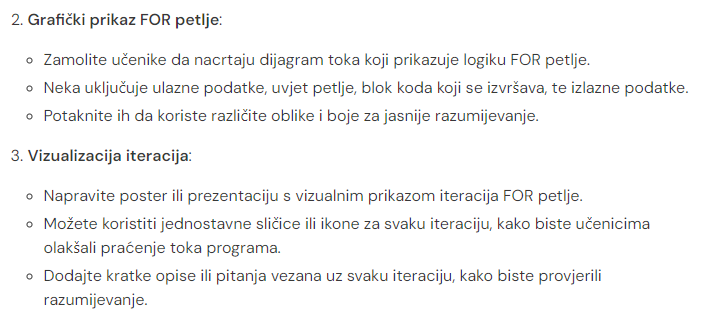 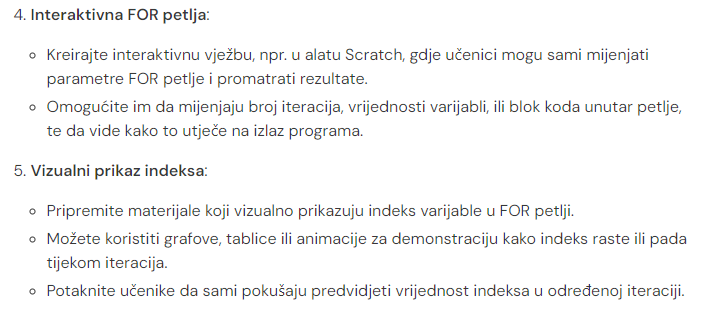 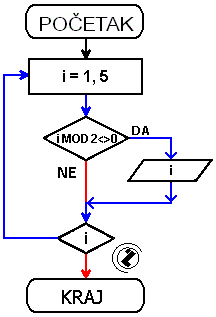 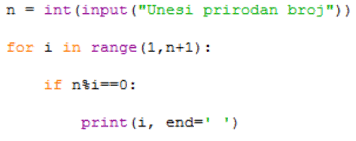 Vizualizacija .py koda
03
PRIMJERI IZ UČIONICE
Primjeri adaptivnog učenja uz korištenje UI alata pri ostvarivanju ishoda učenja MAT SŠ B.1.5. MAT SŠ D.1.1. Povezuje različite prikaze linearne funkcije.
Loomen kolegij kao alat adaptivnog učenja
shorturl.at/hluWY
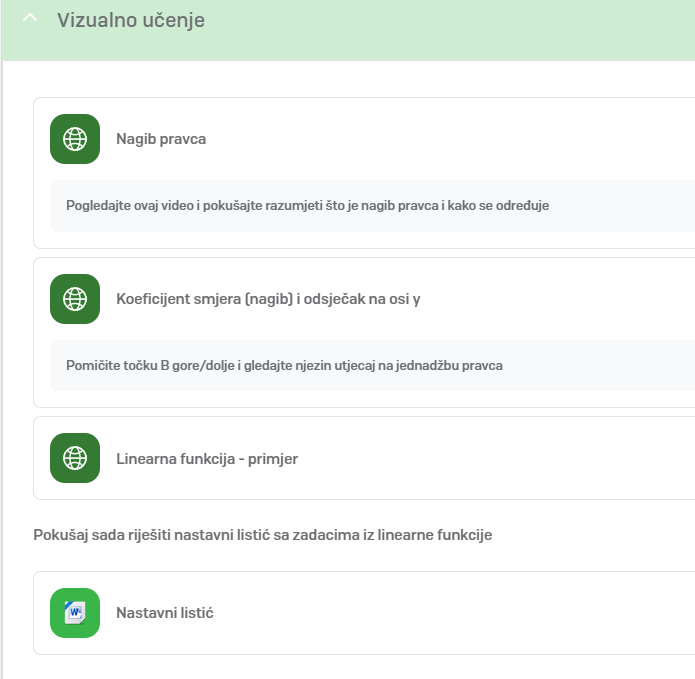 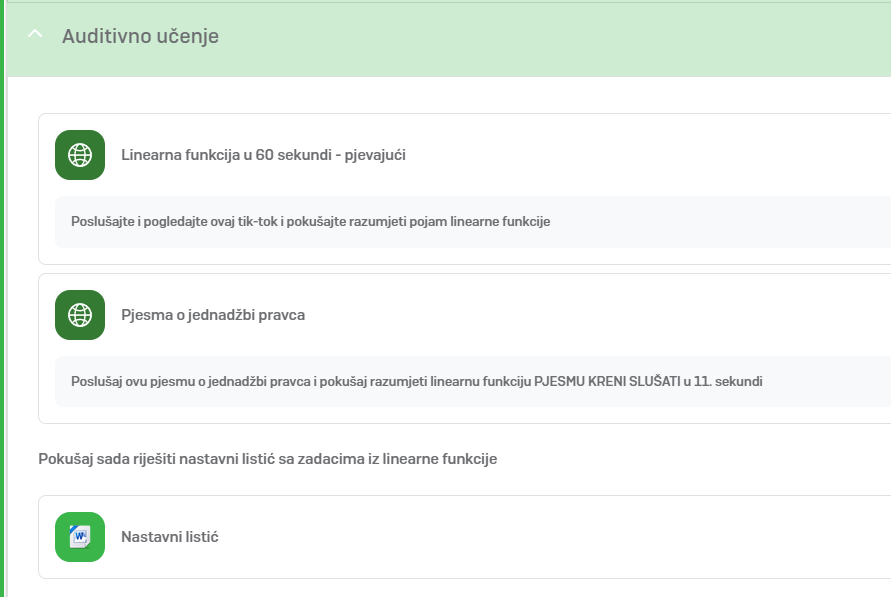 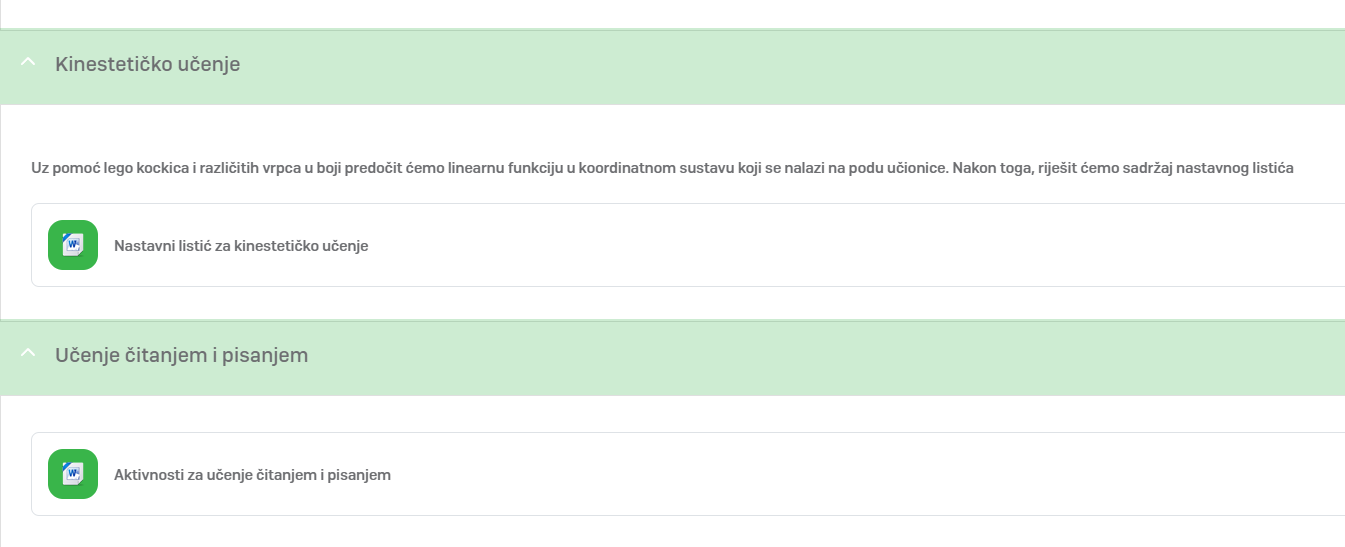 Iz učionice
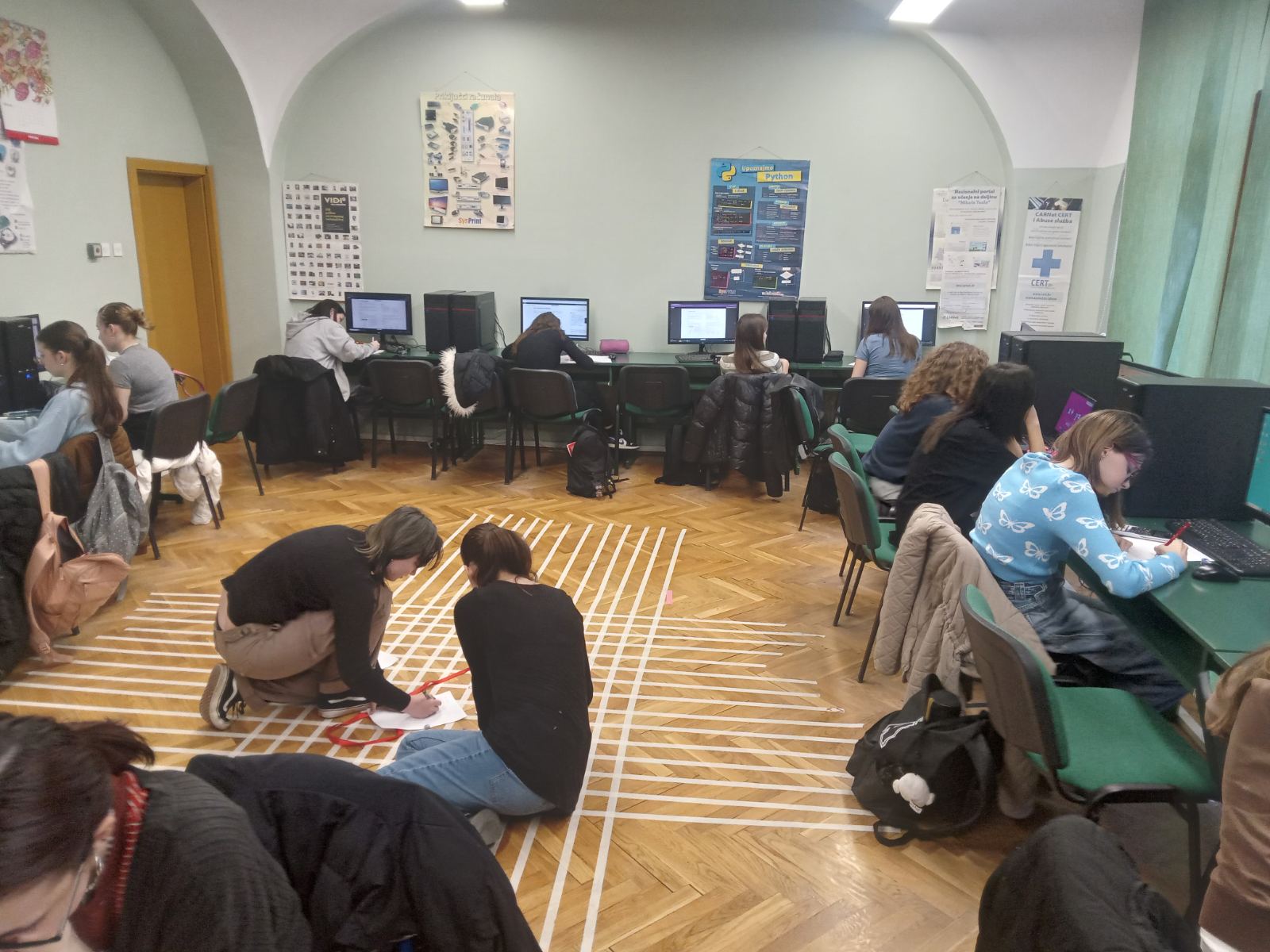 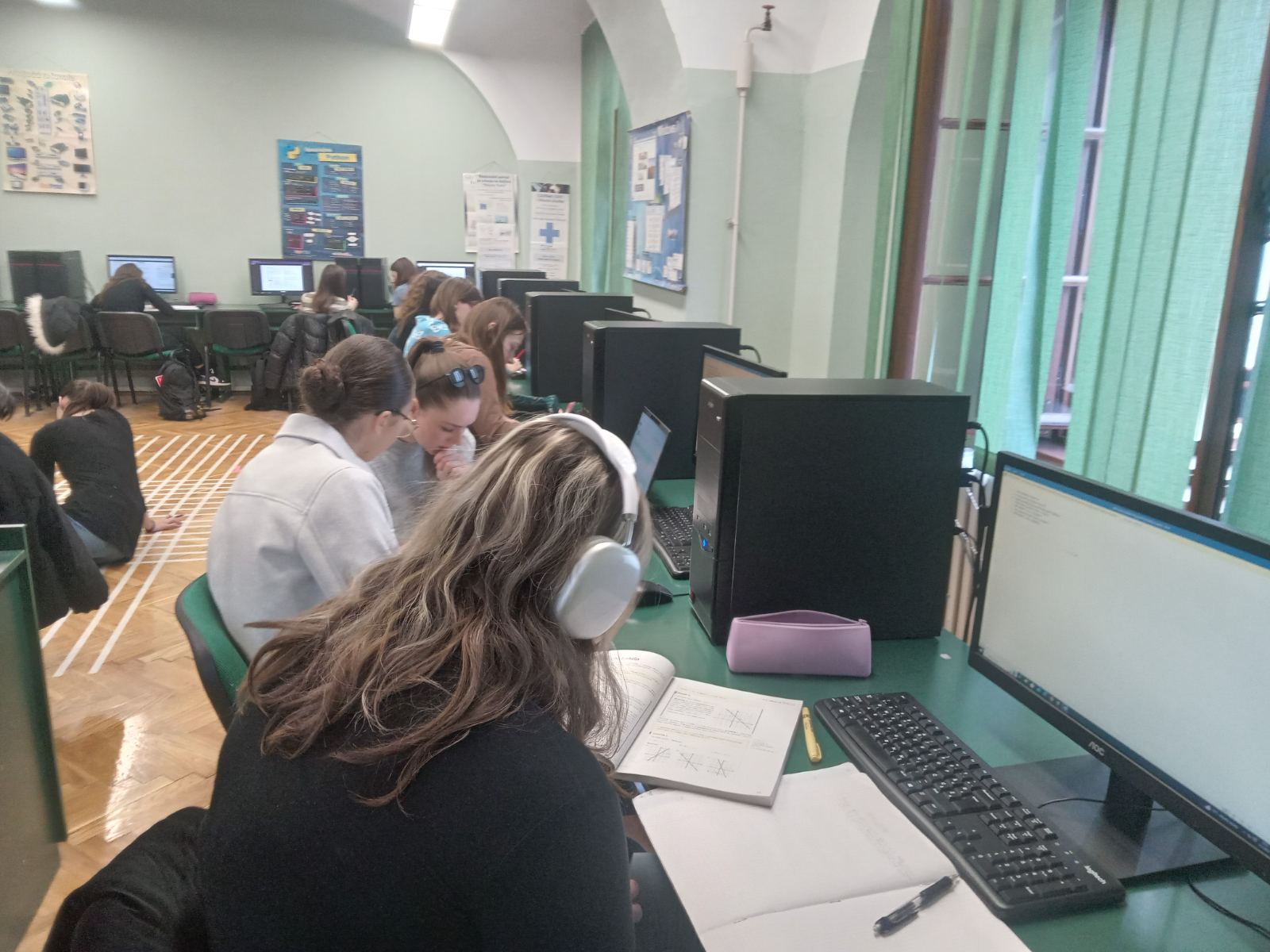 Iz učionice
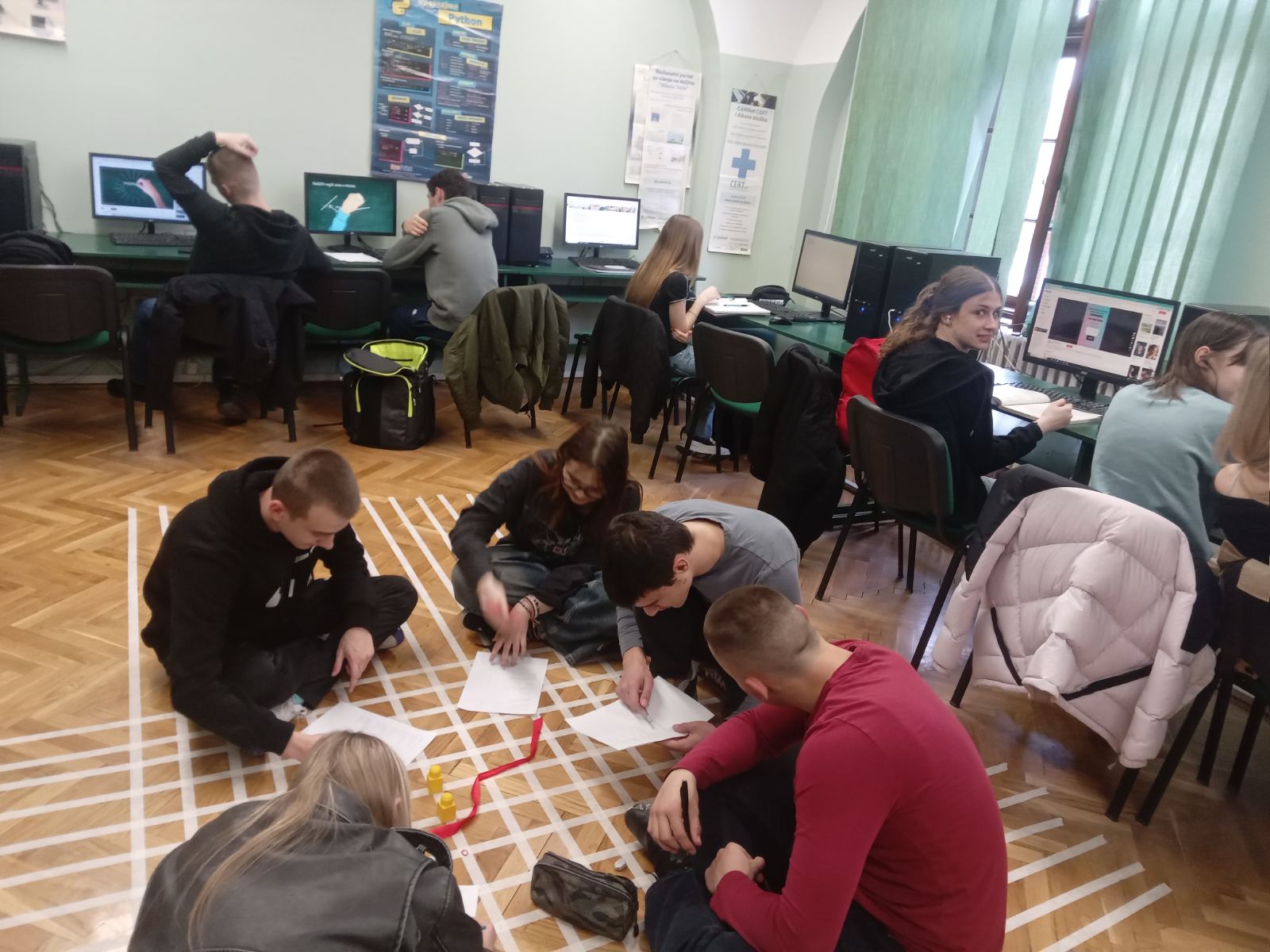 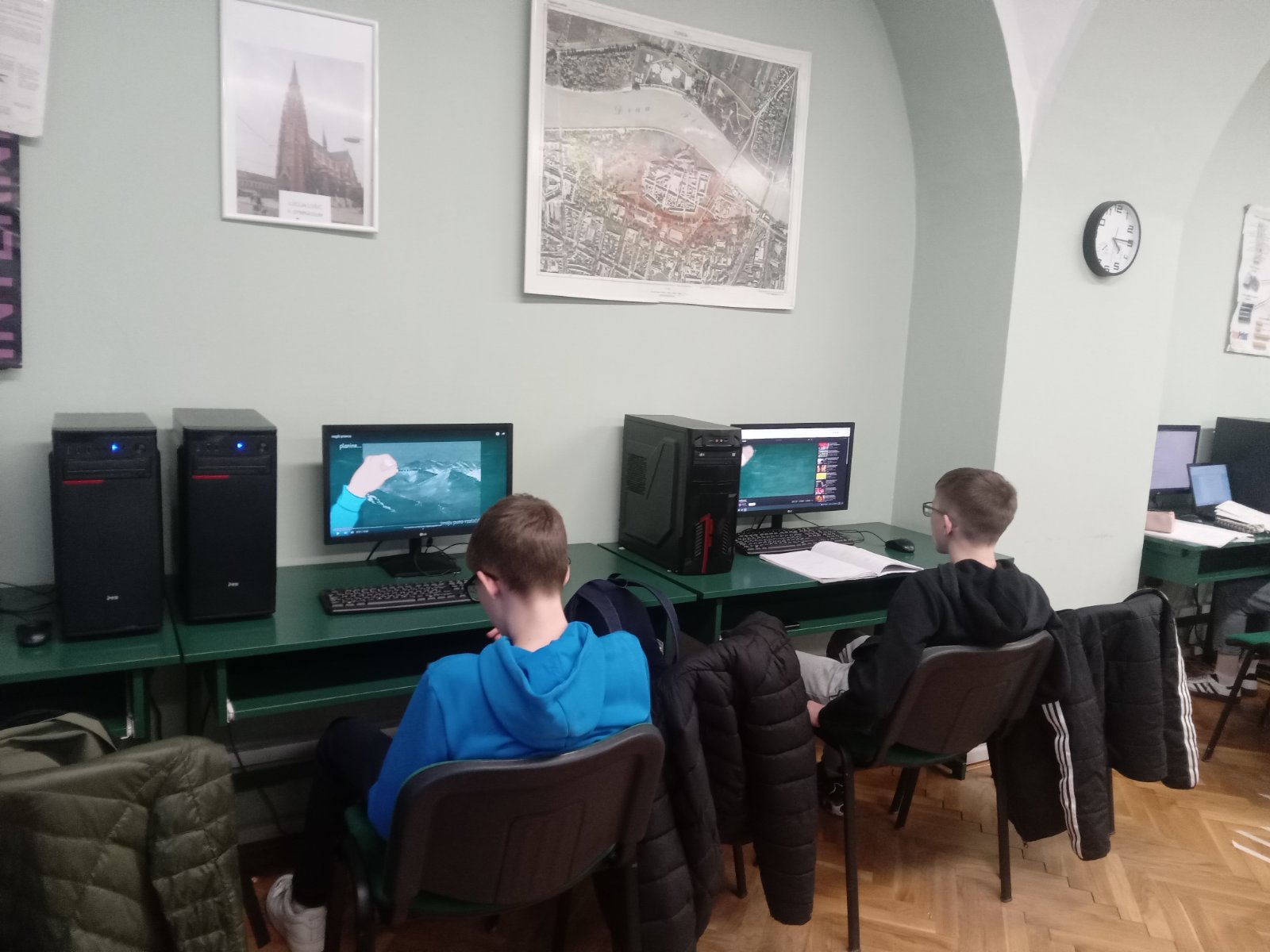 Iz učionice
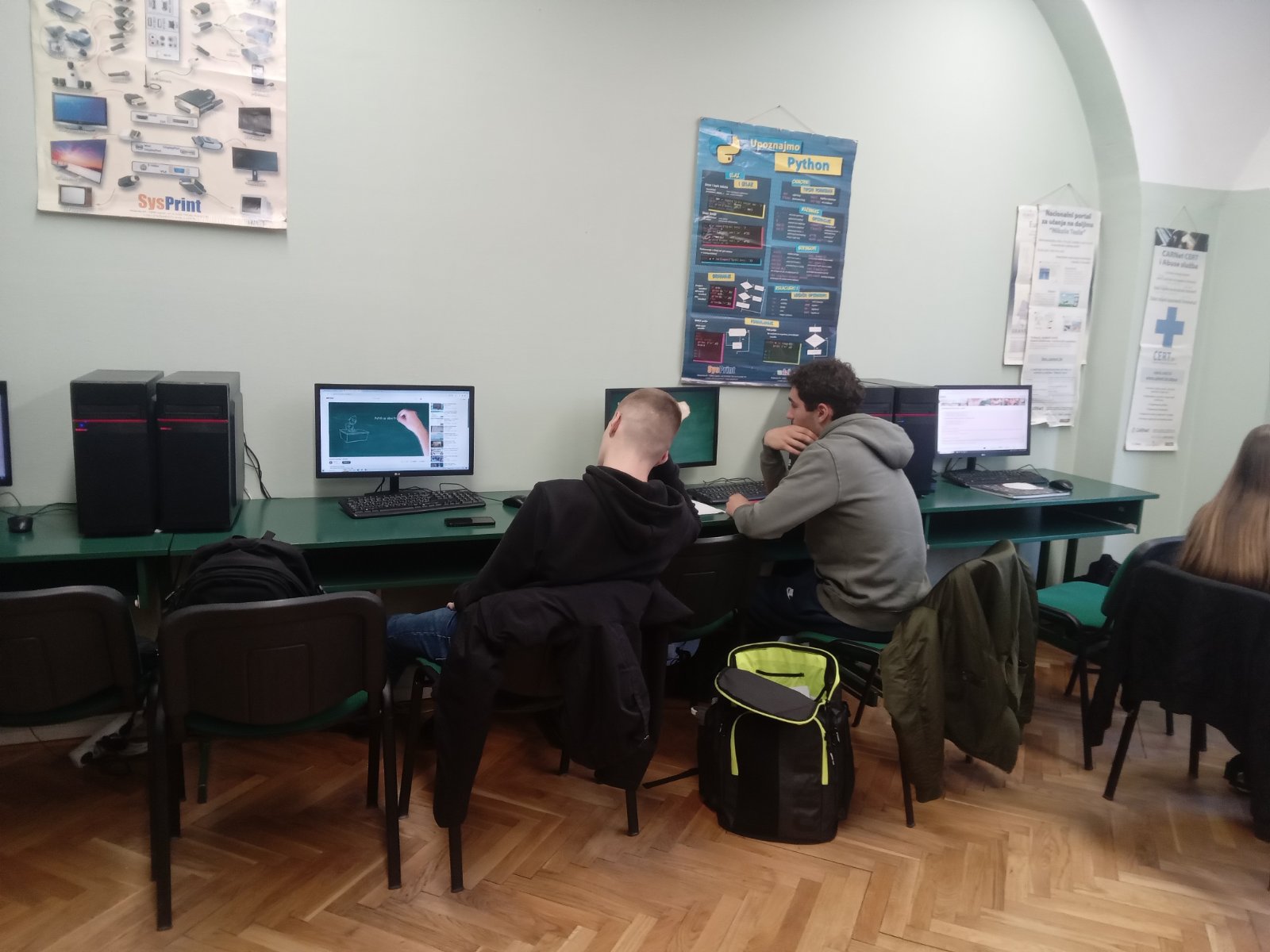 Formativno vrednovanje – provjera usvojenosti ishoda
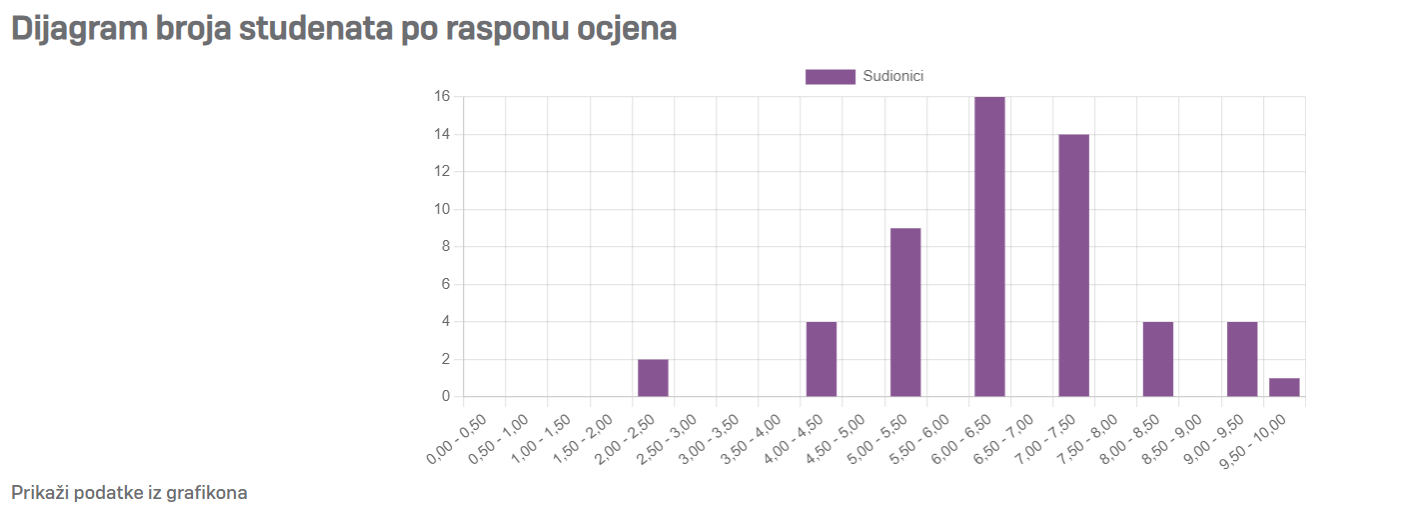 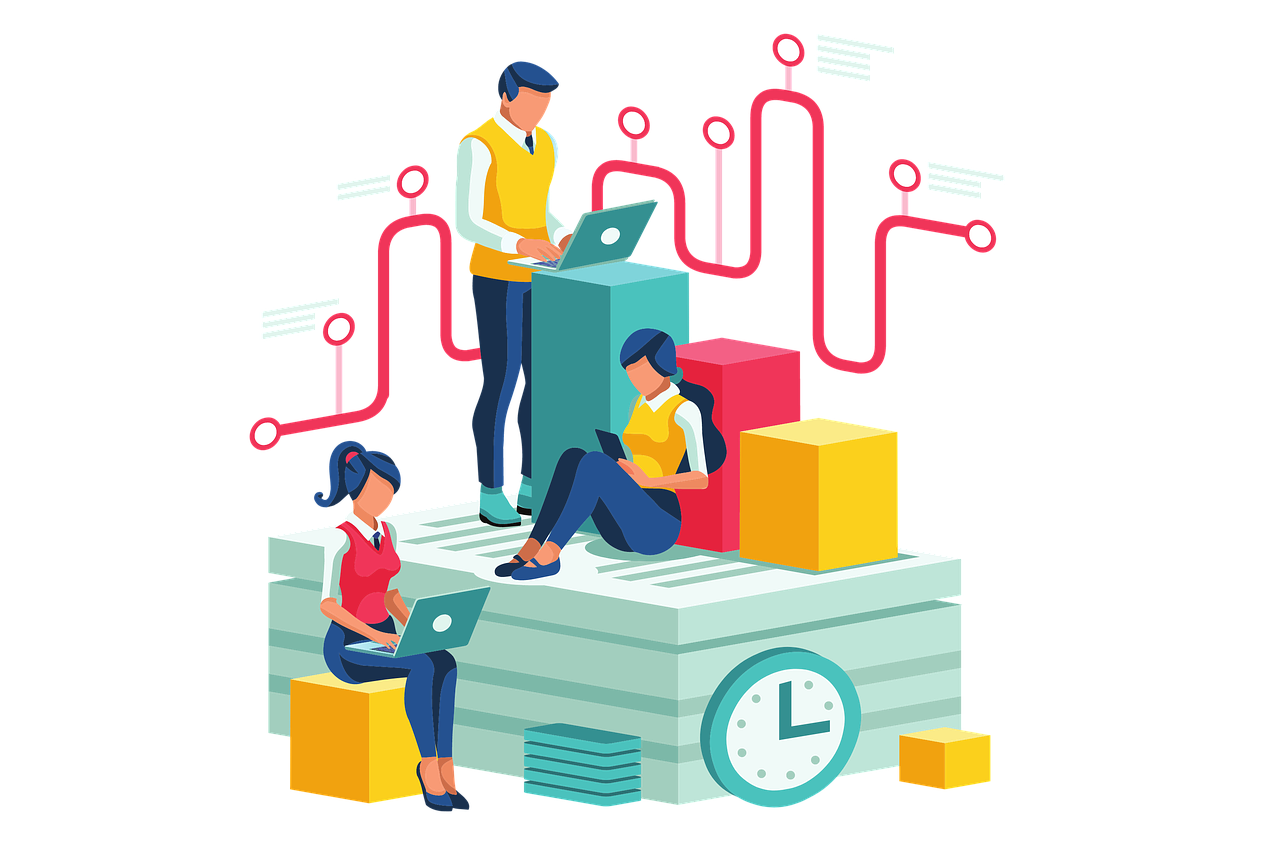 04
RADIONICA
https://pixabay.com/
Aktivnost za polaznike: Anketa o stilovima učenja
shorturl.at/AINV5

Loomen kolegij - Adaptivno učenje - CUC 2024

Upišite se u kolegij i ispunite anketu
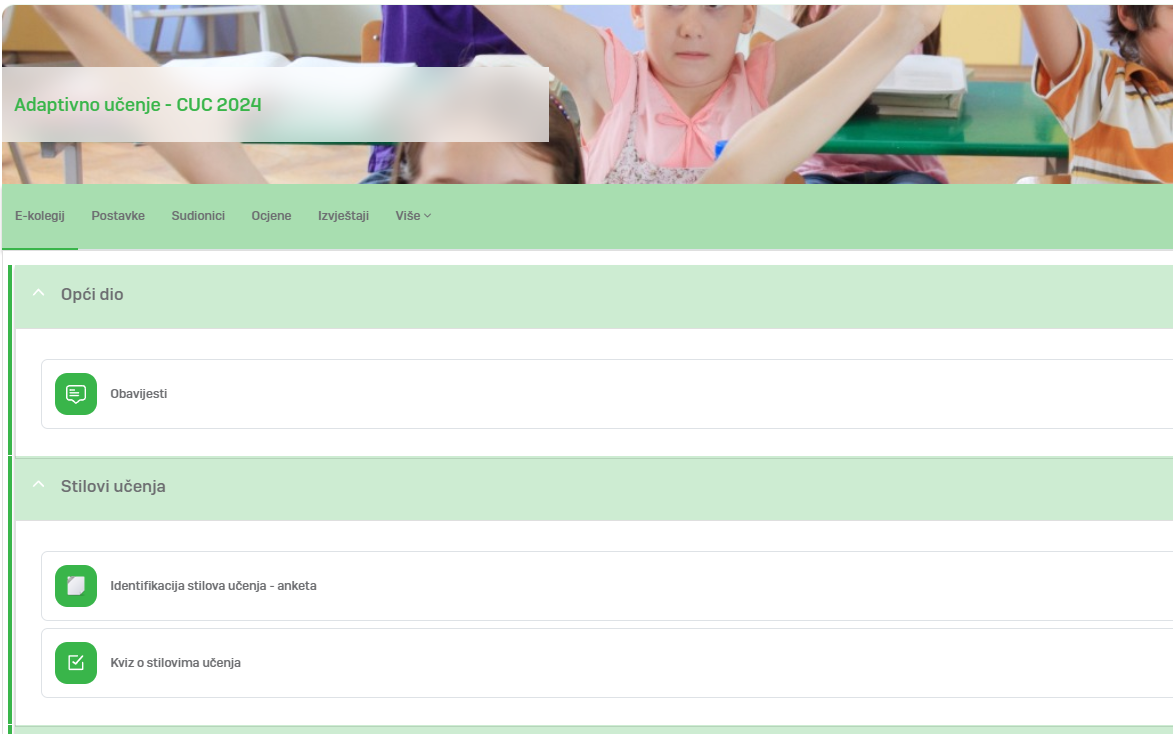 Aktivnost za sudionike – Question Well
1. Kreirati 10 pitanja višestrukog izbora na temu po želji

2. Uvesti pitanja u Loomen i kreirati kviz (resurs Test)
Questionwell.org
Aktivnost za polaznike – SideBar ChatGPT
1. Dodati SideBar ChatGPT proširenje u Chrome

2. Isprobati njegove mogućnosti
razgovor
snimka zaslona
dodavanje datoteke
pročitajte ovu stranicu.
Aktivnost za polaznike - ChatGPT
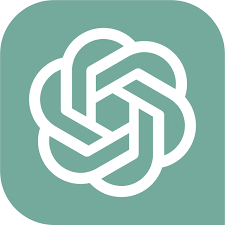 Koristeći ChatGPT istražite karakteristike stilova učenja prema VARK modelu. 

chat.openai.com
https://hr.wikipedia.org/wiki/ChatGPT
Aktivnost za polaznike
Pomoću alata AI izradite vlastite materijale za nastavu: 
predmet i nastavna tema/jedinica
stil učenja
aktivnost (motivacija, obrada, vježba, vrednovanje, priprema za nastavni sat….)
Izrađene materijale postavite u Loomen kolegij.
Evaluacija
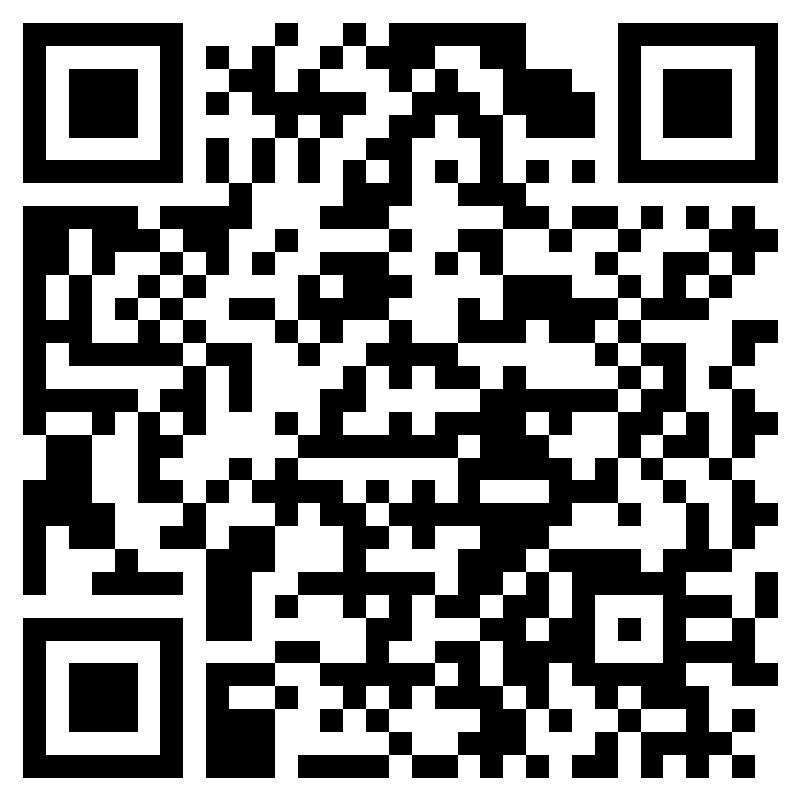 https://forms.office.com/e/AZKBE4qXwk?origin=lprLink
https://tinyurl.com/22mguyje
Hvala na pažnji!
lidija.blagojevic@skole.hr
barbara.knezevic3@skole.hr
Please keep this slide for attribution